Der Terrorismus – ist eine Form politischer Gewaltanwendung durch revolutionäre oder extremistische Gruppen und Einzelpersonen.
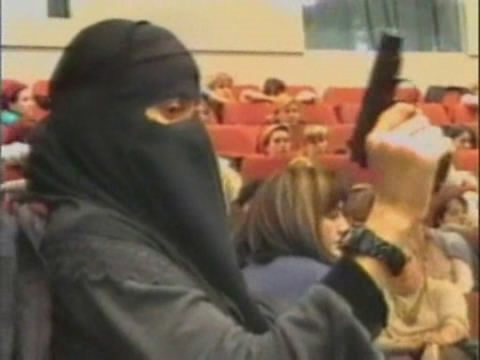 Terrorismus – ist eine Form der Gewalt und der Bedrohung der Gewalt, mit dem Ziel der Einschüchterung der Gegner und die konkrete Ergebnisse zu erreichen.
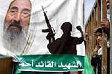 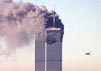 Arten des Terrorismus
nationaler Terrorismus
internationaler Terrorismus
Religiöser Terrorismus
Kernterrorismus
Cyberterrorismus
Staatsterrorismus
Bioterrorismus
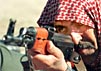 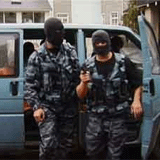 Internationaler Terrorismus – hat staatsinterne Ziele, der Aktionsradius geht jedoch über die Grenzen des Landes hinaus und unbeteiligte Dritte werden zu Opfern gemacht.Nationaler Terrorismus – beschränkt sich in Zielsetzung und Aktionsradius auf das Territorium eines Staates.
Cyberterrorismus
ist eine neue Form des Terrorismus, die die Computer und elektronische Netzwerke, moderne Informationstechnologie für das Erreichen der terroristischen Ziele benutzt.
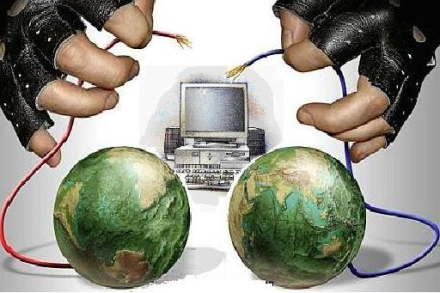 Der internationale Terrorismus – ist eine Gefahr der nationalen Sicherheit des Staates
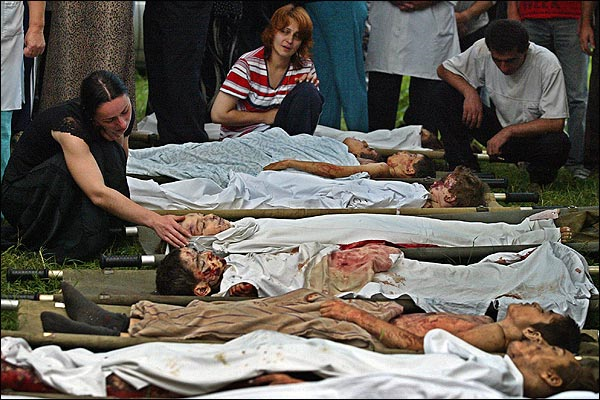 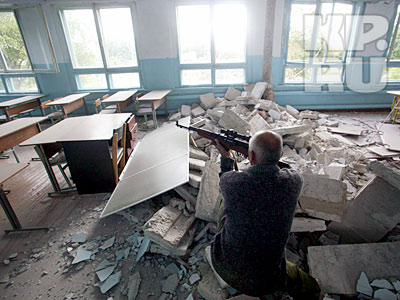 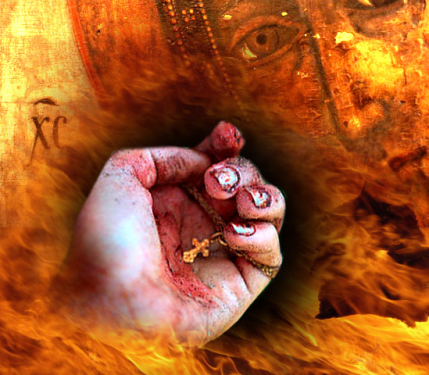 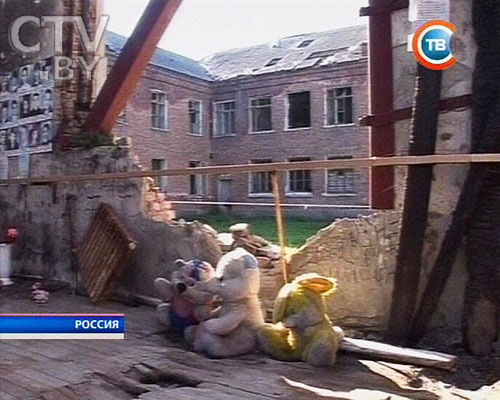 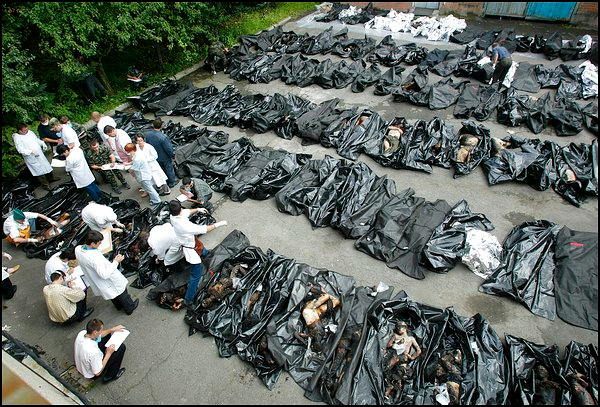 Die terroristische Bekämpfung 
    hat zum Ziel, terroristische Anschläge im Vorfeld zu erkennen, zu verhindern und terroristische Gruppen oder Einzeltäter zu bekämpfen.
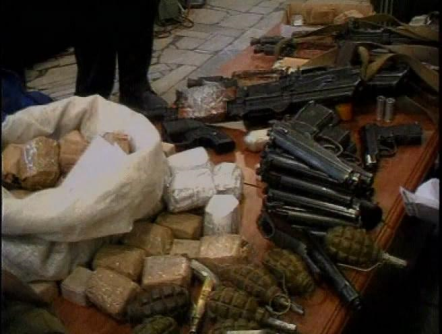